Pazar payı
1
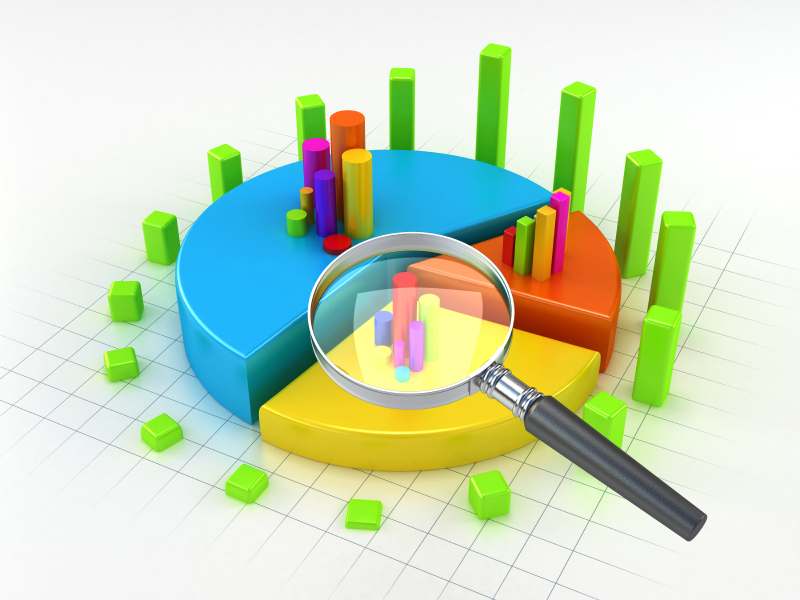 2004 Yılı Pazar payı: 6.1B$ 
2005 Yılı Pazar Payı: 8.2B$
Patojen tespiti :
Pestisit
Ağır metal
2005 yılı 34M test satıldı
192M$
2005 yılı 7B$
Sağlık
Gıda
Askeri
Çevre
2020 tahmini: 22.68 B$
200

Biosensor şirketi

*2004 yılı
2
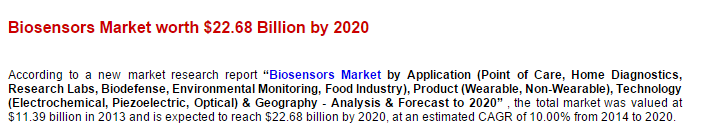 1 Biosensors in Medical Diagnostics: A Global Strategic Business Report
2 Biosensor technology: Technology push versus market pull
Dünya vs Türkiye – Biyosensör
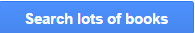 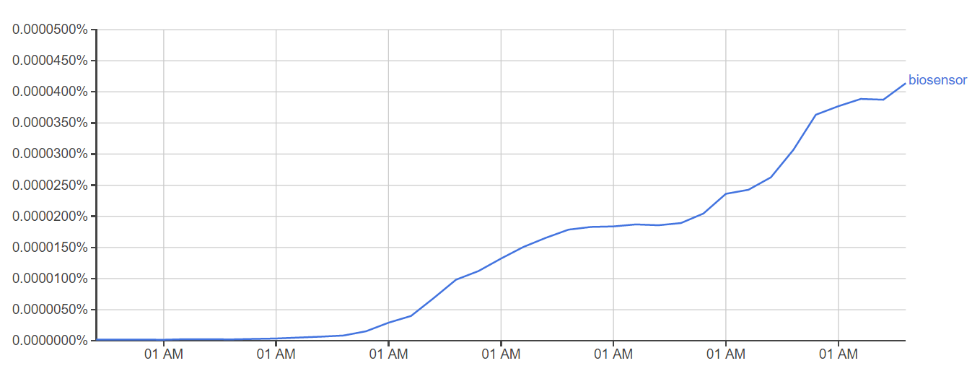 Araştırmadan ticarileşmeye
1
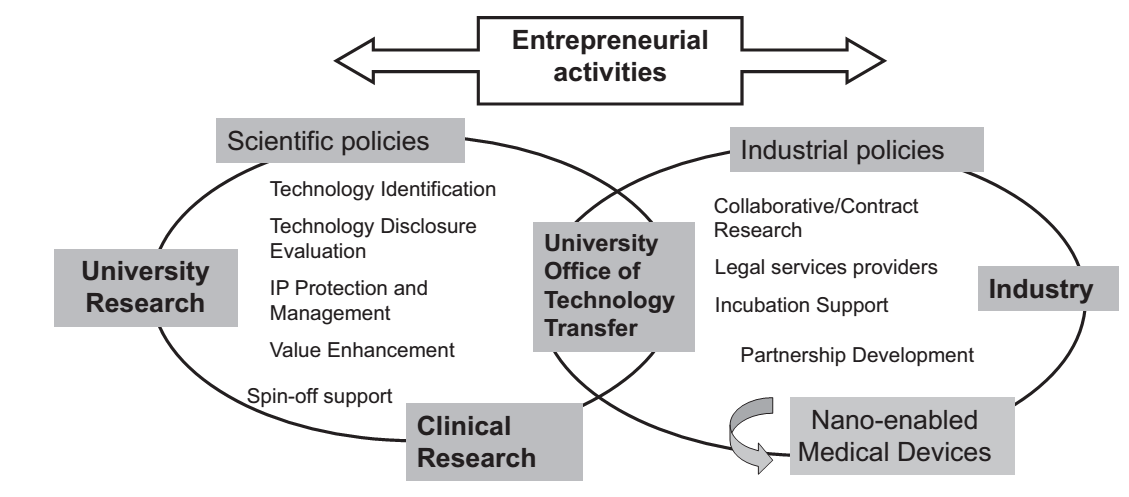 1 Market challenges facing academic research in commercializing nano-enabled implantable devices for in-vivo biomedical analysis
Biyosensör Araştırma Merkezi
Disiplinlerarası çalışma
Analitlerin



üretimi
Ar-Ge ve Ür-Ge
Bilimsel ve ekonomik literatür takibi
Ticarileşme
Enzim ve protein saflaştırmaları
Donanım-Yazılım
Biyoistihbarat
Stratejik hedefler
Test cihazlarının geliştirilmesi
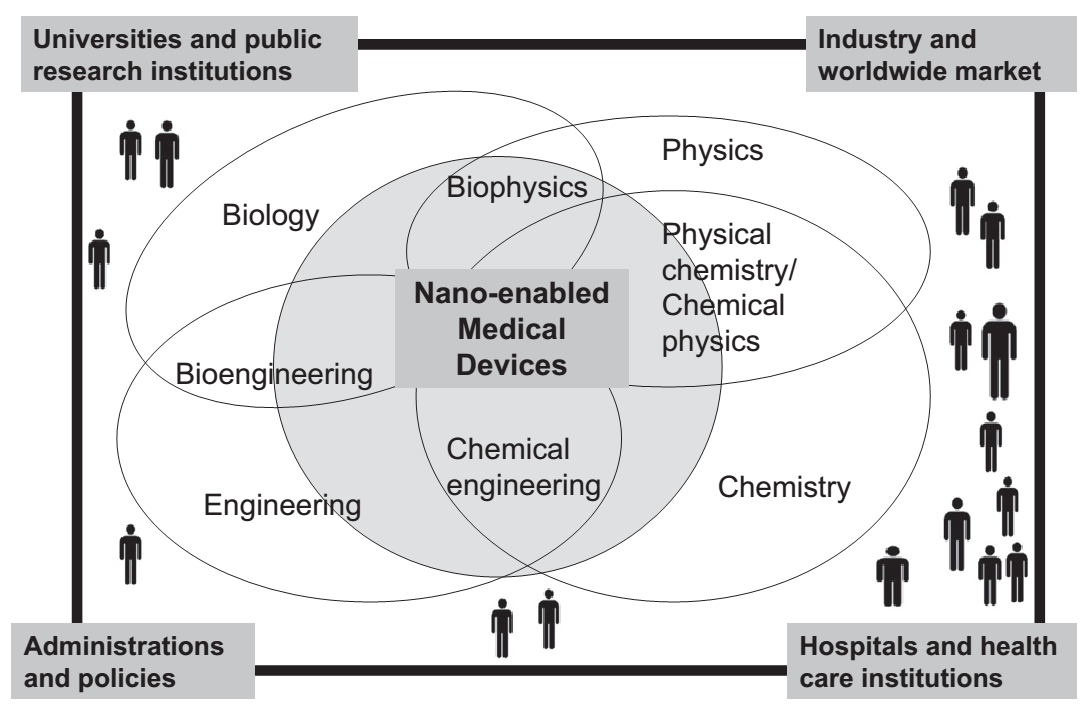 Ağırlıklı olarak sosyal bilimciler